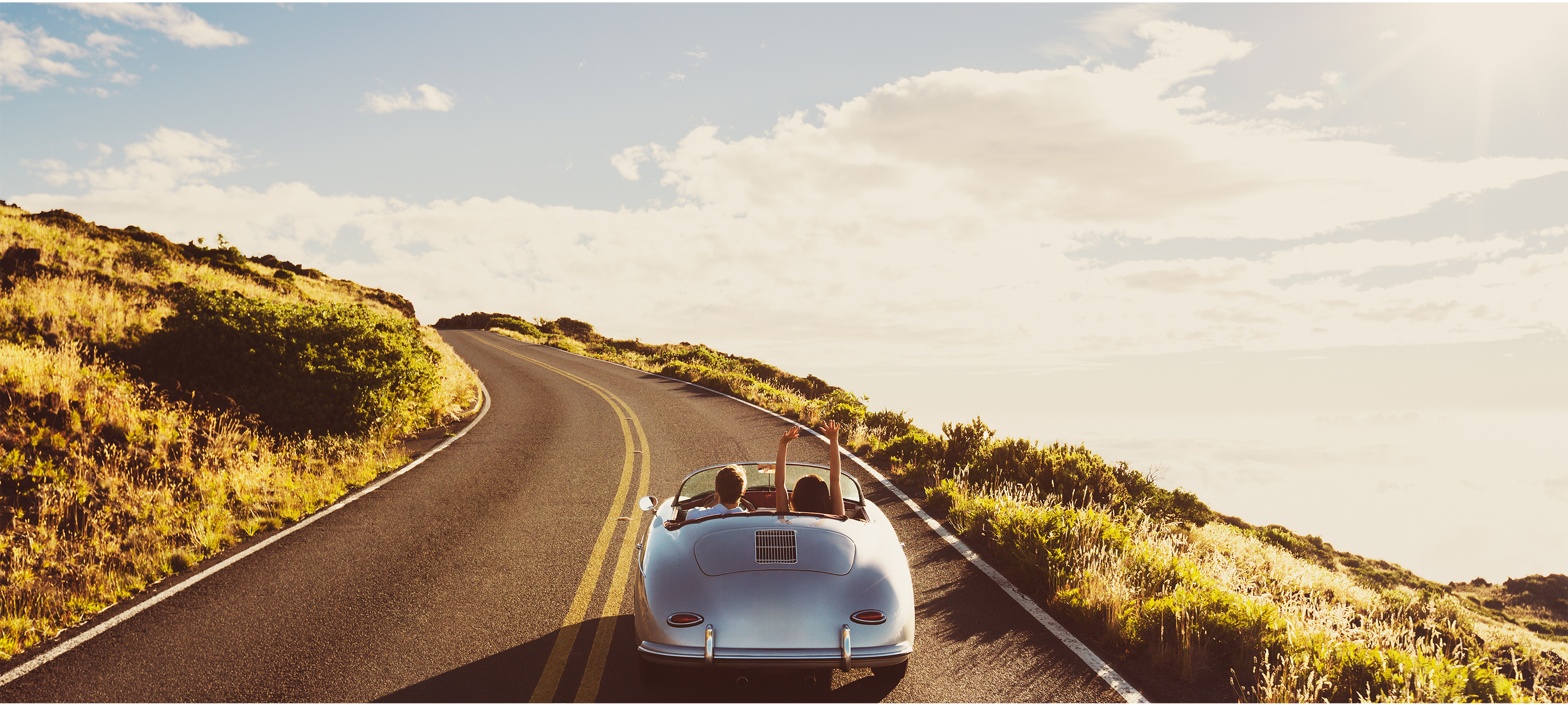 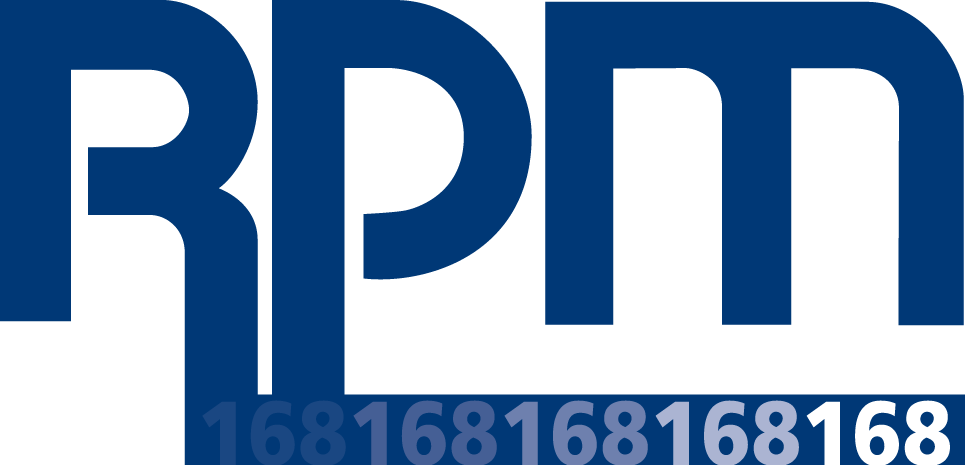 THE VALUE OF 168
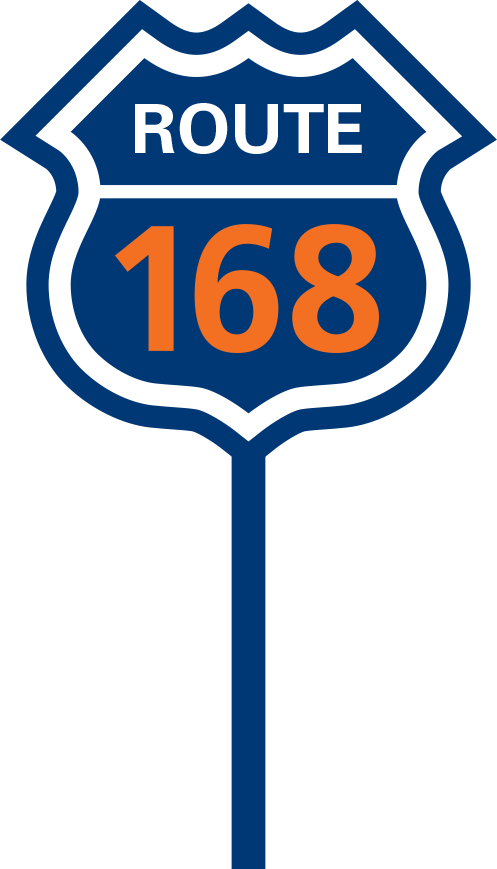 2023 RPM Sexual Harassment and Abusive Conduct Prevention Training
Why Harassment, Sexual Harassment, and Abusive Conduct Prevention?
RPM has an obligation to provide a harassment-free work environment (RPM’s Non-Harassment Policy).
Harassment based on protected classes, for example race, gender, national origin, age, etc., is a form of discrimination under state and federal laws.
Laws apply to employers, employment agencies, labor groups, the government, etc. 
Abusive Conduct = Workplace Bullying
"An ounce of prevention is worth a pound of cure.”
2
Objectives
Recognize harassment
Prevent harassment
Recognize and report abusive conduct 
Rights and responsibilities if misconduct occurs 
Resources available 
Practice in scenarios
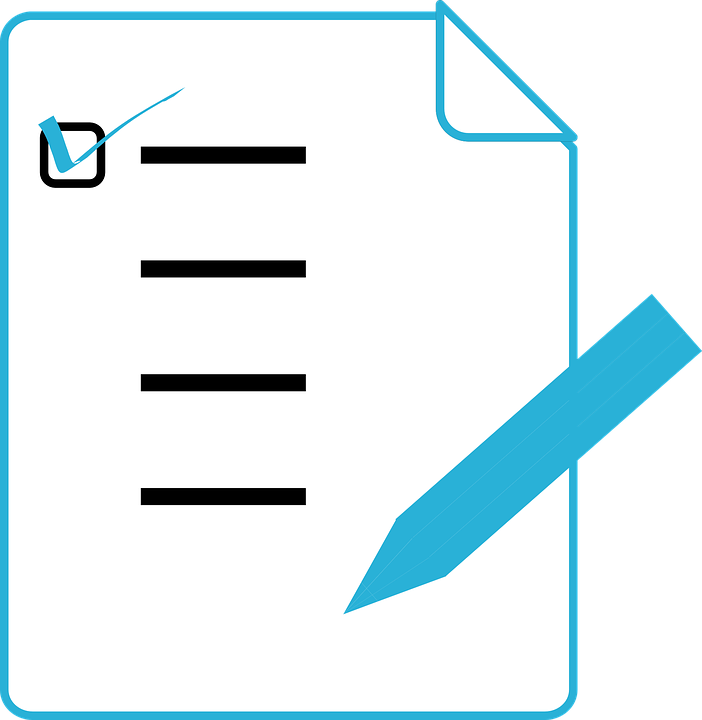 3
Why the heavy focus on sexual harassment?
4
Who is protected against harassment?
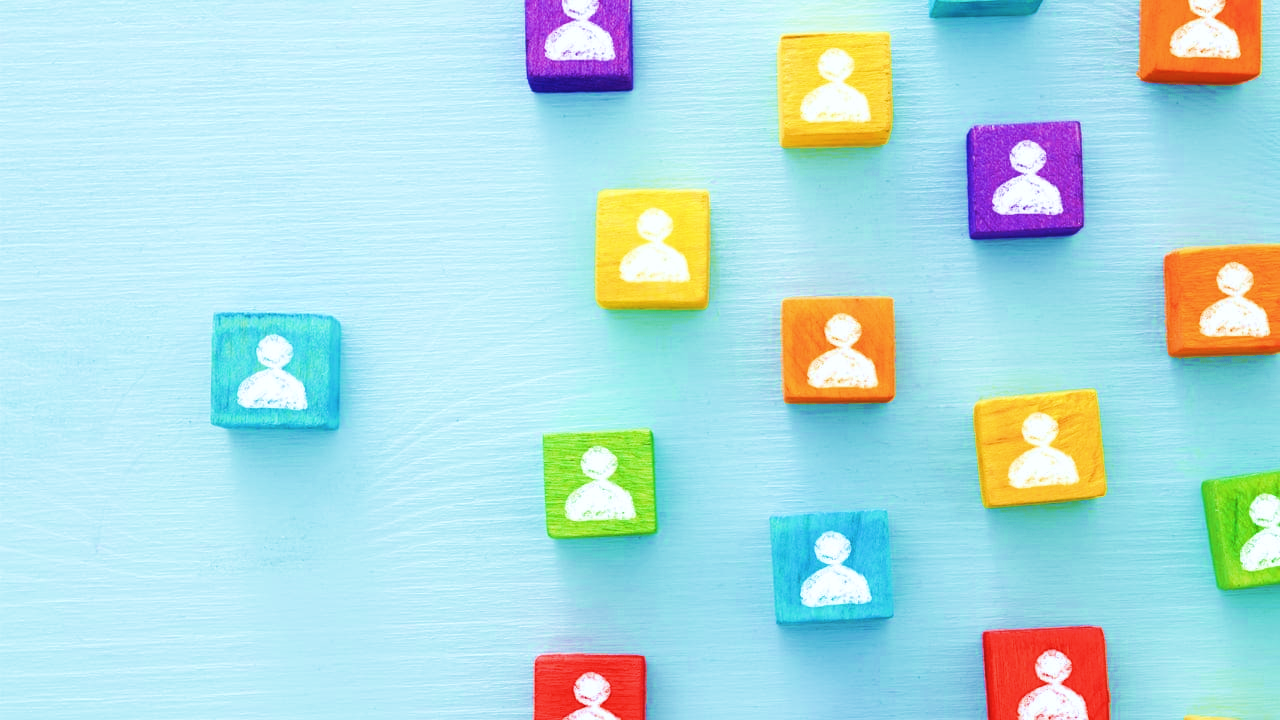 All employees
Job applicants
In many states, independent contractors 
Obligation to protect customers, suppliers, and others we encounter in our work
5
Why Abusive Conduct?
Workplace Bullying
Can create toxic and unproductive environment 
Abuse can occur at every level
Many targets remain silent
Abuse can have destructive consequences
6
Case Study
You work for a company that designs and builds roller coasters. 
You get promoted to a new role with additional responsibilities. 
Your new role requires that you work with a new team.
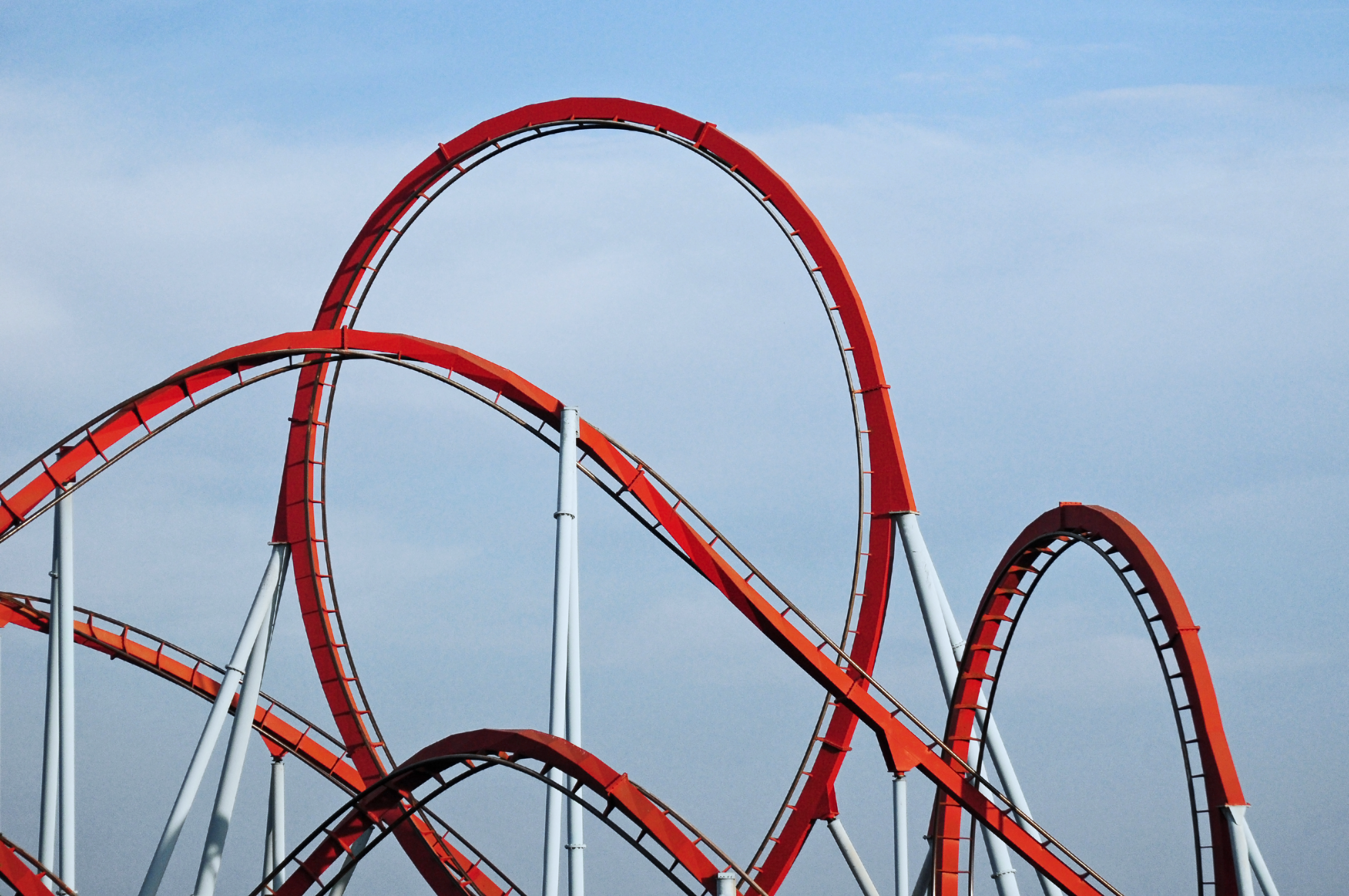 7
Case Study
In your first meeting with your new team, you present your design for a roller coater with a waterfall feature. 
Bob, an engineer, responds that your waterfall idea would be a good one because it could be used for a “wet t-shirt contest.” 
Nancy, another engineer, says “only if I can participate.” 
Another engineer, Nate, says, “I’ve been working out just for this!”
Bob turns to you and says, “I bet you’d like to see Nate participate.”
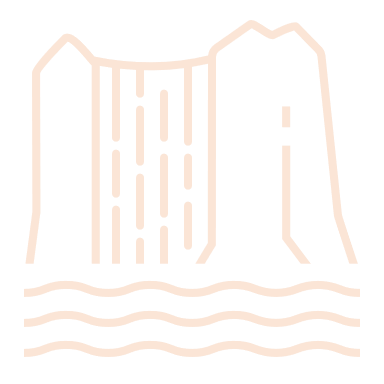 8
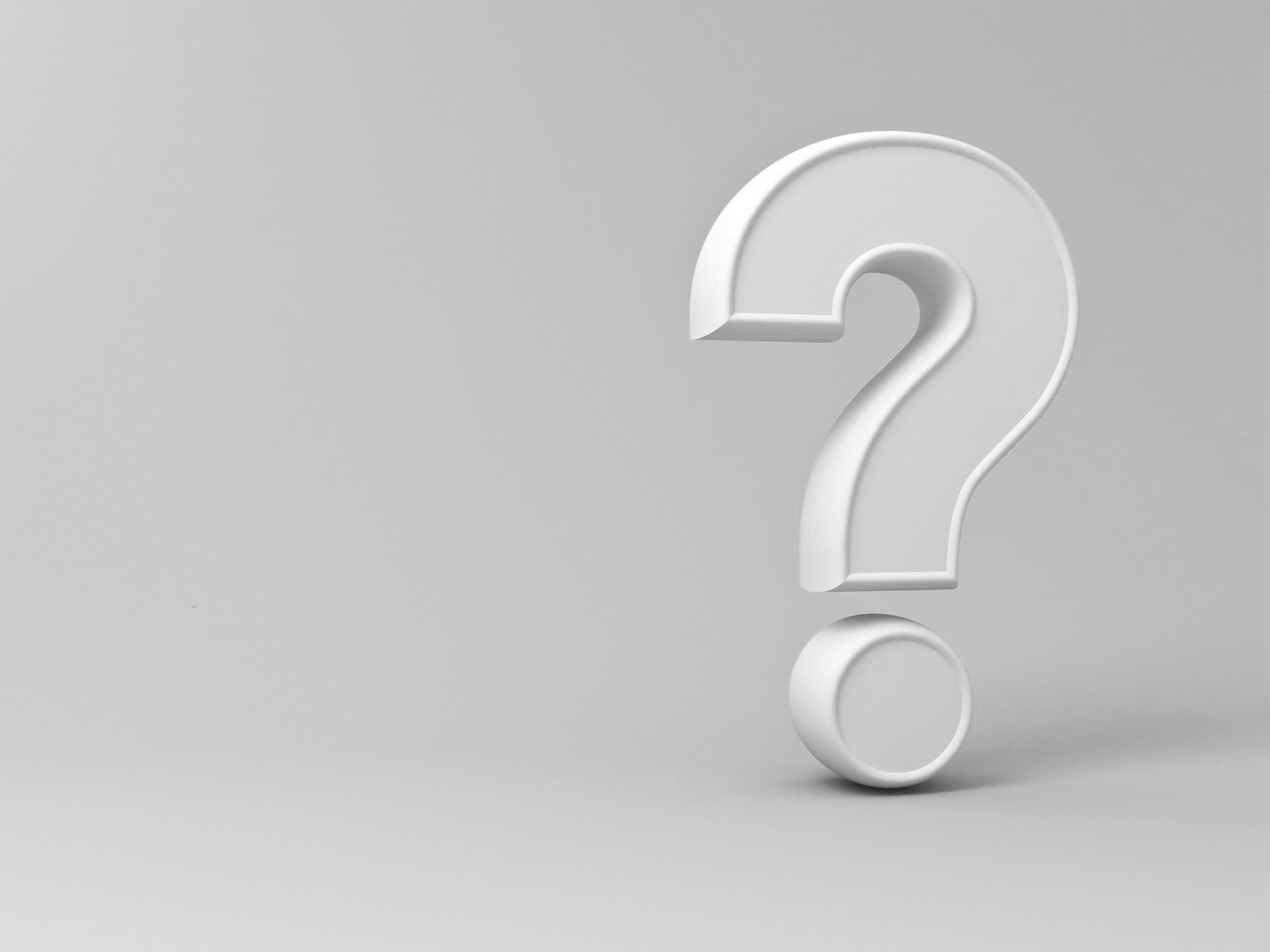 What do you want to do?
Join in the fun. Throw a zinger of your own. 
Redirect the conversation back to design ideas. 
Redirect the conversation, but also draw attention to the inappropriateness of what’s being said.
9
[Speaker Notes: Poll the group to see which response they want to go with. Go through each option and evaluate them all using the next few slides.]
1. Join in the fun. Throw a zinger of your own
You say, “it’s a toss up between Nate and Bob.”
Your new boss, Sandy, responds, “You’re here to do your job, not lower the sophistication of the discussion, let’s get back to work.” 
While the other comments didn’t get that same reaction from Sandy, your comment seemed to tip the scales. 
Rather than try to say something to stop the unprofessional talk or simply stay quiet, you tried to fit in socially by keeping the crude conversation going. 
Let’s go back and make a better choice.
10
2. Redirect the conversation back to design ideas.
You say, “ I don’t have anything to say about that, but I’d like to know more about how to manufacture the water feature using the existing plumbing on site.” 
You could have drawn attention to the inappropriateness of the conversation, especially since another of your coworkers looks visibly uncomfortable, but you’re on a new team, and you’d like to fit in. 
Maybe you could have called out the inappropriate behavior. 
It’s good that you didn’t add to the unprofessional comments, and you acted appropriately, but perhaps another choice might have given a better result particularly given how you felt.
11
3.  Redirect the conversation, but also draw attention to what’s being said.
You say, “breast jokes? I know this is my first meeting with this team, but this seems inappropriate.” 
Your boss steps in and suggests the group move on and that you are right, the group needs to be professional and identifies that their comments are the type of comments that may lead to a sexual harassment complaint or hostile work environment. 

	This is the best option.
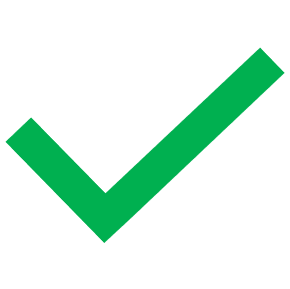 12
Lesson Learned
Work conversations should remain professional and not be allowed to veer into questionable territory. Even if people aren’t voicing opposition, the conversation could still be offensive to them.
If you feel uncomfortable with workplace conduct or uncomfortable for those who potentially are not speaking up for themselves, speak up directly or talk to Human Resources or a supervisor.
In some situations, the boss or a supervisor may be the culprit or an accomplice by not stopping questionable conduct. In those situations, you might consider having a private conversation with them, their boss, or Human Resources. This is not tattling; it is an important part of maintaining a harassment-free workplace.
Everyone is a leader when it comes to workplace culture.
13
What’s Sexual Harassment?
There are two types of sexual harassment:
Hostile Work Environment
Quid Pro Quo
14
Hostile Work Environment
15
Four Elements of Hostile Work Environment
16
Quid Pro Quo Harassment
[EVENT NAME]  [DATE]
17
17
State-Specific Requirements
Several states have specific training requirements written into state law. 
If you are employed in, or your primary work location is in, one of the states listed below, there is required information that you need to know. 
California, Connecticut, Delaware, D.C., Illinois, Maine, Maryland, New York, Oregon, Washington State
Additionally, if you have work relationships with employees in any of these states, there is required information that you need to know.
18
California – Protected Classes
California Law prohibits discrimination and harassment of employees based on your actual or perceived:
Race (including traits historically associated with race, such as hair styles and texture)
Color
Ancestry or National Origin (including language use or possession of a driver's license issued to persons unable to prove their presence in the U.S. is authorized under federal law)
Religion or Creed (including requirements to accommodate religious beliefs, such as religious dress or grooming practices) 
Age (40 or older)
Sex (including pregnancy, childbirth, breastfeeding, and/or related medical conditions)
19
California – Protected Classes
In addition, California Law also prohibits discrimination and harassment of employees based on your actual or perceived:
Marital status
Medical condition (including genetic characteristics, HIV/AIDS, cancer or a record or history of cancer)
Disability (mental or physical)
Military or veteran status
Sexual orientation
Gender, gender identity, or gender expression
Genetic information
20
California Law
Could be interpreted to protect other characteristics not listed above, such as political activities or affiliations, status as a victim of crime, etc. For details, please visit www.dfeh.ca.gov.
Prohibits retaliation against a person who opposes, reports, or assists another person to oppose unlawful discrimination.
Prohibits discrimination against someone because they identify or are perceived as transgender or gender non-conforming.
Prohibits harassment and discrimination against employees, applicants, unpaid interns, volunteers, and independent contractors by any persons.
Requires employers to take all reasonable steps to prevent harassment and discrimination.
Prohibits other types of discrimination in the workplace. For details, please visit www.dfeh.ca.gov.
21
Connecticut – Fair Employment Practices Act
Prohibits discrimination and harassment of employees based on:
Race
Color
Religious creed (including the requirements to accommodate religious beliefs)
Age
Sex (including pregnancy, childbearing capacity, sterilization, fertility, or related medical conditions)
Marital status
National origin or ancestry
Past or present history of mental disability
Learning disability or physical disability
Sexual orientation
Gender identity or expression
Genetic information
Protects against retaliation.
22
Connecticut – Sexual Harassment
The Fair Employment Practices Act prohibits sexual harassment.
Sexual harassment is any unwelcome sexual advance or request for sexual favors or any conduct of a sexual nature that:
Affects a term or condition of employment,
Affects an employment decision,
Substantially interferes with work performance, or
Creates an intimidating, hostile, or offensive working environment.
Sexual harassment is not dependent on the gender of the harasser or victim and includes same sex and opposite sex harassment.
Remedies include but are not limited to cease and desist orders; hiring, promotion, or reinstatement; compensatory damages and back pay; and liability for civil and criminal penalties.
23
In addition to RPM’s internal complaint process:
In addition to your employer’s internal complaint process, you can contact:
Connecticut Commission on Human Rights and Opportunities
25 Sigourney Street, Hartford, Connecticut 06106
Phone: (860) 541-3400
Fax: (860) 246-5419
http://www.ct.gov/chro
24
Delaware – Sexual Harassment
The Delaware Discrimination in Employment Act (DDEA) prohibits discrimination in employment based on:
race; 
marital status;
genetic information; 
color; 
age (40 and over);
religion, sex (including pregnancy);
sexual orientation; 
gender identity; or 
national origin.
The Act also prohibits employers from discriminating because an individual was the victim of domestic violence, a sexual offense, or stalking. Employers may not discriminate against an individual because of a reproductive health decision by the individual or because of the individual’s family responsibilities.
25
Delaware – Gender Identity
The Act defines "gender identity" as a gender-related identity, appearance, expression, or behavior of a person, regardless of the person's assigned sex at birth. 

Under the law, gender identity may be demonstrated by consistent and uniform assertion of the gender identity or any other evidence that the gender identity is sincerely held as part of a person's core identity.
26
In addition to RPM’s internal complaint process:
u can contact:
Delaware Department of Labor Office of Anti-Discrimination

New Castle County:
4425 N. Market Street, 3rd Fl. 
Wilmington, DE 19802
phone: (302) 761-8200

Kent/Sussex Counties:
Blue Hen Corporate Center 655 S. Bay Road, Suite 2H 
Dover, DE 19901 
phone: (302) 422-1134
https://dia.delawareworks.com/discrimination/file-a-charge.php
27
Washington, DC Laws
Under the District of Columbia Human Rights Act, it is unlawful for an employer or employee in the District to create a hostile environment based on any protected characteristic covered in the law. Additionally, all employees are protected by Federal law, Title VII of the 1964 Civil Rights Act.

DC Law 22-196, Tipped Wage Workers Fairness Amendment Act of 2018 requires harassment prevention training for employees working for tips in the hospitality industry (restaurants, bars, hotels), building maintenance, and security. 

Both City and Federal law protect anyone from retaliation who makes a complaint or participates in an investigation of a complaint of sexual harassment.
28
Washington, DC  - Protected Classes
The District of Columbia laws prohibit discrimination based on:
Race or color
National origin, ancestry, or ethnicity
Religion
Sex, gender, pregnancy and childbirth (and related medical conditions), breastfeeding, or reproductive health decisions
Age (18 years or older)
Marital status, domestic partnership, or familial status 
Personal appearance
Sexual orientation, gender identity or expression
Family responsibilities
Political affiliation
Disability (including HIV/AIDS) or genetic information
Matriculation (school enrollment status)
Source of income, place of residence or business, or credit Information
Status as a victim of an intrafamily offense, or status as a victim or family member of a victim of domestic violence, a sexual offense, or stalking
29
Washington, DC  - Harassment of Employees and Non-employees
The laws of the District of Columbia and the Civil Rights Act of 1964 protect employees and non-employees from sexual harassment.
Employees include co-workers, supervisors, and managers. 
Non-employees include persons who are not employees, but are directly performing services for an employer, such as contractors, consultants, or gig workers.

Victims of sexual harassment can include Employees and Non-employees when sexually harassed by other Employees or Non-employees.

Employees or Non-employees who witness the sexual harassment may also be victims. 

Employers are responsible for sexual harassment perpetrated by their Employees and Non-employees against other Employees and Non-employees.
30
Washington, DC  - Harassment of Customers and Patrons
The Civil Rights Act of 1964 protects Customers and Patrons from sexual harassment in “places of public accommodation,” such as stores, hotels, restaurants and bars, theaters, museums, health clubs, and hospitals.

Employers in “places of public accommodation” are responsible for sexual harassment of Customers and Patrons when perpetrated by their Employees or Nonemployees.
31
Washington, DC  - Harassment by Customers and Patrons
The Civil Rights Act of 1964 also prohibits sexual harassment of Employees and Nonemployees by Customers and Patrons and Third Parties.
Employers are responsible for sexual harassment of their Employees and Nonemployees by Customers and Patrons.
Employers are also responsible for sexual harassment of their Employees and Nonemployees by Third Parties such as sales representatives, vendors, or delivery persons.
32
Washington D.C. – Scenario A
Sandra is a waiter for The Hungry Skillet restaurant and bar. She is delivering catering services by the restaurant at a bachelor party in a private residence. The party gets rowdy, and she calls her manager to say she is being repeatedly groped by party goers.
33
What can the Manager do, and is the restaurant responsible? Select all appropriate choices
The Manager should suggest Sandra tell them to stop or talk to the party host, but he has no other recourse because it is in a private residence and not at the restaurant.
The Manager can ask Sandra to put the party host on the phone and tell him that the harassment must stop, or the catering service will be terminated.
The restaurant is responsible to protect Sandra from harassment by Customers or Patrons.
34
Answer
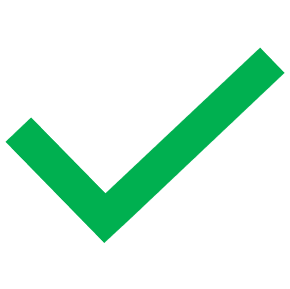 The off-site location is still a workplace for Sandra as a restaurant employee. The restaurant is responsible to prevent harassment of its employees by Customers or Patrons and take corrective action if it occurs. 

The Manager must ensure the harassment stops or remove the employee from the location.
35
Washington D.C. – Scenario B
Employee A is being trained for a promotion as Assistant Manager at Smithson’s Bar and Grill with responsibilities to deal with vendors, delivery persons, and suppliers at the bar. One vendor repeatedly makes suggestive remarks hinting at hooking up sexually. After several encounters like this, Employee A tells the Manager.
36
What is the Manager's best course of action? Is the bar responsible? Select all appropriate choices:
The bar is responsible to take corrective action to protect the Employee from harassment from a Third Party.

The Manager should move Employee A to different responsibilities or a different shift to prevent further contact with the vendor.

The Manager should tell Employee A to ignore the behavior since the bar has no responsibility for the behavior of this outside person.

The Manager should call the vendor's boss. The vendor's company operates under the same state and federal standards as the bar and should be motivated to correct the problem.
37
Answer
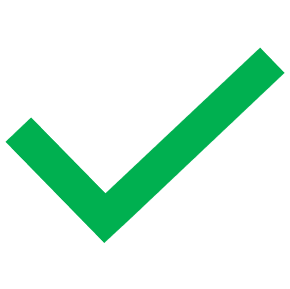 The bar is responsible to protect its employees and non-employees from harassment from Third Parties. Changing Employee A’s shift or duties could constitute retaliation against the employee for making the report and create liability for the bar.
38
Washington D.C. – Scenario C
Two waiters at the Sticky Spoon Diner repeatedly tease a short order cook about his sexuality and demeanor. 
Their comments in the form of “compliments” are thinly veiled stereotypes for gay men. The cook says he is not gay but finds the constant innuendo to be sickening and personally offensive. 
He tells his Manager, but the Manager has witnessed and laughed at this behavior, and he tells the cook to “man up” and waves it off. The cook also knows that this behavior has offended other employees and even customers.
39
Who can report this? If an investigation confirms this harassing behavior, who can be held responsible? Select all appropriate choices.
The cook is not gay, so it's not really harassment.
The cook and any witnesses can report this to higher management in the restaurant.
This harassment may be reported state or federal agencies for investigation and corrective action.
The individual harassers may be held responsible.
The restaurant is liable for the Manager's failure to take corrective action.
40
Answer
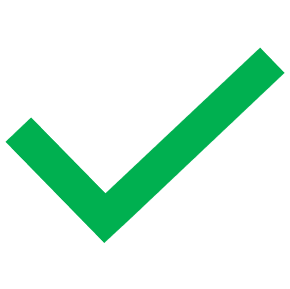 It makes no difference if the cook is gay. He found this repeated sexual conduct offensive. Anyone who experiences or witnesses unlawful harassment can report it to the leadership of the company or to state or federal agencies for corrective action. The restaurant is responsible for the failure of the Manager to take corrective action and stop the harassment.
41
In addition to RPM’s internal complaint process:
In addition to your employer’s internal complaint process, within one year of the alleged discrimination, you can contact:

District of Columbia Office of Human Rights
441 4th Street NW, Suite 570 North
Washington, DC 20001
Phone: 202-727-4559
Email: ohr.intake@dc.gov

Online: https://ohr.dc.gov/service/file-discrimination-complaint
42
Illinois- Protected Classes
The Illinois Human Rights Act prohibits discrimination and harassment of employees based on actual or perceived:
Race
Color
Religion
National origin
Ancestry
Age
Sex, sexual orientation, or gender-related identity
Marital status
Order of protection status
Disability
Military status
Pregnancy
Unfavorable discharge from military service
Citizenship status
43
Illinois Human Rights Act
Prohibits any unwelcome behaviors or sexual advances that:

interfere with an individual's work performance, or 
create a hostile or offensive work environment, or 
become a condition of an individual's employment or the basis for employment decisions.
Protects employees and non-employees such as contractors and consultants.

Prohibits retaliation against an employee for submitting a complaint or participating in an investigation of sexual harassment.
44
City of Chicago
The City of Chicago defines sexual harassment as any:
(i) unwelcome sexual advances or unwelcome conduct of a sexual nature;  
(ii) requests for sexual favors or conduct of a sexual nature when 
   (1) submission to such conduct is made either explicitly or implicitly a term or condition of an individual’s employment; or 
   (2) submission to or rejection of such conduct by an individual is used as the basis for any employment decision affecting the individual; or 
   (3) such conduct has the purpose or effect of substantially interfering with an individual’s work performance or creating an intimidating, hostile, or offensive working environment; or 
(iii) sexual misconduct, which means any behavior of a sexual nature which also involves coercion, abuse of authority, or misuse of an individual’s employment position.
In addition to one hour of sexual harassment prevention training for all employees (required in Illinois), Chicago also requires an additional hour of training for supervisors and managers. It also requires an hour of bystander training for all employees.
45
In addition to RPM’s internal complaint process:
In addition to your employer’s internal complaint process, employees within the geographic limits of Chicago may file a complaint up to 365 days after the alleged incident with:
Chicago Commission on Human Relations
In person: 740 N. Sedgwick, 4th floor, Chicago, IL 60654
Email: cchrfilings@cityofchicago.org
Website: https://www.chicago.gov/content/dam/city/depts/cchr/AdjSupportingInfo/basic-steps-for-filing-/BasicStepsforFiling_ProForm.pdf
Throughout Illinois, employees may file a complaint up to 300 days after the alleged incident with:
Illinois Department of Human Rights
Phone: (877) 236-7703
Email: IDHR.ReportSH@illinois.gov
Website: https://shdh.illinois.gov/
46
Maine Human Rights Act
Prohibits discrimination and harassment of employees based on:
Race
Color
Sex (including pregnancy, childbirth, or related medical conditions)
Sexual orientation (including gender identity and gender expression)
Age
Physical or Mental Disability (including the requirement to accommodate disabilities)
Genetic pre-disposition
Religion
Ancestry
National Origin
Protects against retaliation against an employee for exercising rights under the Act, complaining of a violation of the Act, or testifying or participating in an investigation or proceeding.
47
Maine – Sexual Harassment
Maine Human Rights Act prohibits sexual harassment.

Sexual harassment is unwelcome sexual advances, requests for sexual favors, and other verbal or physical conduct of a sexual nature which threatens:
job security, 
working conditions, or 
advancement of opportunities.
Includes retaliation for complaining about sexual harassment.
48
In addition to RPM’s internal complaint process:
In addition to your employer’s internal complaint process, you can contact:

Maine Human Rights Commission
51 State House Station, Augusta, Maine 04333-0051
Phone: (207) 624-6290
Fax: (207) 624-8729
http://www.maine.gov/mhrc
49
Maryland – Protected classes
Prohibits employment discrimination based on:
Race (includes hair texture, afro hairstyles, and protective hairstyles)
Color
Religion
Ancestry or national origin
Sex
Age
Marital status
Sexual orientation
Gender identity
Disability
Genetic information, or refusal to submit to a genetic test
50
Maryland – Harassment and Sexual Harassment
In contrast to Federal precedents, Maryland law expressly states that Harassment and Sexual Harassment “need not be severe or pervasive.” This may have the effect of lowering the bar for upholding allegations of harassment and sexual harassment.
Harassment consists of unwelcome and offensive conduct based on a protected class.
Sexual harassment consists of unwelcome sexual advances, requests for sexual favors, or other conduct of a sexual nature.
Both harassment and sexual harassment entail at least one of three conditions:
submission to the conduct is made either explicitly or implicitly a term or condition of employment of an individual; OR
submission to or rejection of the conduct is used as a basis for employment decisions affecting the individual; OR 
based on the totality of the circumstances, the conduct unreasonably creates a working environment that a reasonable person would perceive to be abusive or hostile.
Maryland law says employers must not discriminate or retaliate against any employee or applicant for opposing unlawful discrimination or harassment, or for making a complaint, testifying, assisting, or participating in any manner in an investigation, proceeding, or hearing.
51
In addition to RPM’s internal complaint process:
Persons who have experienced unlawful discrimination or harassment in Maryland may consult their employer’s internal complaint procedures or contact the Maryland Commission on Civil Rights. A complaint of harassment against an employer must be submitted within two years of the alleged incident.

Maryland Commission on Civil Rights
Address: 6 Saint Paul Street, Suite 900, Baltimore, MD 21202-1631
Phone: 800-637-6247 / 410-767-8600 
Email: mccr@maryland.gov
Website: https://mccr.maryland.gov/Pages/default.aspx

Online complaint form: https://doit.state.md.us/selectsurvey/TakeSurvey.aspx?PageNumber=1&SurveyID=7423578&Preview=true#
52
New York State and New York City Laws
The New York State Human Rights Law and the New York City Human Rights Law explicitly prohibit sexual harassment and protect complainants or anyone else involved in an investigation from retaliation.
According to federal and state statutory provisions, every citizen deserves an “equal opportunity to enjoy a full and productive life." 
Sexual harassment is a form of unlawful discrimination under federal, state, and local laws (where applicable).
53
New York – Protected Classes
New York State and New York City laws prohibit discrimination based on: 

Race, color, national origin (and in NYC: immigration status)
Religion or creed
Sex, sexual orientation, and gender identity or expression
Military or veteran status
Age, disability, or predisposing genetic characteristics
Familial status, marital status (and in NYC: partnership status)
Domestic violence victim status (and in NYC: stalking)
Pregnancy-related condition
Prior arrest or conviction record
And in NYC: Caregiver status, credit or salary history, unemployment status, pre-employment marijuana testing, and sexual or reproductive health decisions
54
New York – Key Provisions
The law prohibits retaliation for opposing any unlawful discrimination or filing a complaint, testifying, or assisting in any proceeding concerning unlawful discrimination.
Under New York State law, harassment does not have to be "severe or pervasive" for the employer to be liable. The severe or pervasive standard was established by the U.S. Supreme Court and is used in most jurisdictions.
It is important to understand, however, that New York law goes beyond this standard. The harassing conduct does not have to be repeated to be unlawful. 
The conduct just has to consist of more than petty slights or trivial inconveniences.
55
In addition to RPM’s internal complaint process:
In addition to your employer's complaint process, you also have other ways to submit a harassment or discrimination complaint:

In New York City: To file a complaint with the New York City Commission on Human Rights, please call 311 or (718) 722-3131. You can find the New York City Commission on Human Rights at the following link: http://www1.nyc.gov/site/cchr/index.page
In New York State: To file a complaint with the New York State Division of Human Rights, call 1-888-392-3644 or go to the following link: https://dhr.ny.gov and click on File a Complaint. Once a complaint is filed, the Division of Human Rights will investigate and may present the case in a public hearing.
New York requires you receive a copy of the information concerning sexual harassment prevention found in this training. 
Provide a copy of these materials: https://content.willinteractive.com/public/pdfs/common-ground/ny-supplemental-information.pdf
56
Oregon State Law
Under Oregon law, sexual harassment is unlawful discrimination based on sex and includes unwelcome sexual advances, requests for sexual favors, or other conduct of a sexual nature. The law specifically prohibits such conduct when submission to it becomes a condition of employment, or it is used as a basis for employment decisions.
The standard for determining harassment is based on the conduct being sufficiently severe or pervasive to create a hostile, intimidating, or offensive work environment as it would be perceived by a reasonable person in the same circumstances. 
Employers are liable for sexual harassment if they knew of the harassment and failed to take immediate corrective action.
57
Oregon – Protected Classes
Oregon prohibits discrimination based on:
Race, color
Association with persons of another race
National origin, immigration status
Age (18 and older)
Religion, religious accommodation
Actual or perceived disability or accommodation such as a service animal
Marital status, family relationship, caregiver status
Sex, sexual orientation, gender, gender identity 
Juvenile record (expunged under Oregon law)
Uniformed service status
HIV or Hepatitis C
Pregnancy, breastfeeding
Whistleblower status and reporting violations of law, unequal pay, or unsafe working conditions
58
Oregon – Prohibition of Retaliation
Oregon law prohibits retaliation against an employee who - in good faith - files a wage claim or civil rights complaint. 
Similarly, it is unlawful for an employer, union, or employment agency to discriminate against anyone because of opposition to practices forbidden by civil rights law or because of a complaint or testimony given about a possible violation of the law.
59
In addition to RPM’s internal complaint process:
In addition to your employer’s internal complaint process, you may file a complaint - within one year of the discriminatory action or harm - with:

Oregon Bureau of Labor and Industries (BOLI)
Civil Rights Division (CRD)
800 NE Oregon St., Suite 1045
Portland, OR 97232

Email: BOLI_help@boli.oregon.gov
Phone: 971-673-0761
The first step is to complete an online questionnaire at:
https://www.oregon.gov/boli/workers/Pages/employment-discrimination-questionnaire.aspx
Based on the information, an intake officer will prepare a complaint for your signature or contact you for clarification.
60
Washington State Law
Prohibits discrimination based on:
Race or color
National origin, citizenship, or immigration status
Creed
Sex or pregnancy
Sexual orientation or gender identity
Veteran or military status
Presence of any actual or perceived sensory, mental, or physical disability
Use of a service animal
HIV or Hepatitis C
Marital status
Breastfeeding
Family with children status
Age
61
Washington State – Sexual Harassment
Treatment with respect at work: Employers must protect employees from unwelcome sexual advances, requests for sexual favors, and other verbal or physical conduct that is based on sex.
No retaliation: Employers cannot take adverse actions against employees who exercise a protected right, file or intend to file a complaint, or who have discussed potential violations of their rights.
62
In addition to RPM’s internal complaint process:
In addition to your employer’s internal complaint process, you can contact:

Washington State Human Rights Commission
(800) 233-3247
711 S. Capitol Way, Suite 402
PO BOX 42490
Olympia, WA 98504-2490 
https://www.hum.wa.gov/file-complaint

Harassment may also be reported to:
Washington State Office of the Attorney General
(360) 753-6200
https://www.atg.wa.gov/have-civil-rights-complaint
63
In addition to RPM’s internal complaint process:
Anywhere in the United States: you can file a complaint with the federal Equal Employment Opportunity Commission (EEOC). For more information, go to https://www.eeoc.gov or call 1-800-669-4000.
64
QUIZ
[EVENT NAME]  [DATE]
65
Question #1:
A female employee constantly teases a male employee in her office because he has red hair. Initially, the teasing was fine with him, but soon becomes a source of aggravation. She only addresses him as "Red" or "Cinnamon Head,” not his real name. Even after the male asks her to stop, she continues. He reports this as sexual harassment.

Is this sexual harassment?
Yes 
No
66
Answer #1:
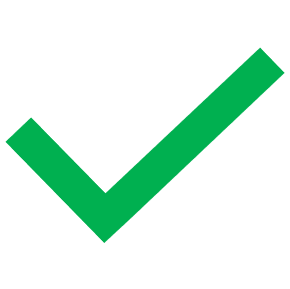 This is not sexual harassment. 

There's no evidence in the facts provided that she's anything but a bully. This may be harassment, but it isn't sexual harassment as it's not based on gender or anything of a sexual nature. She could easily be teasing a woman with red hair based on the conduct.

The employer may have an obligation to stop this behavior but not because of sexual harassment law.
67
Question #2:
A male supervisor has been friends with one of his female employees for many years. He often addresses her as “babe” or “doll.” Rather than find this offensive, the employee enjoys it as friendly banter and often calls him “stud” or “hottie” in return. A third coworker is located near them and finds their language offensive. That third coworker reports this as sexual harassment.

Is this sexual harassment?
Yes 
No
68
Answer #2:
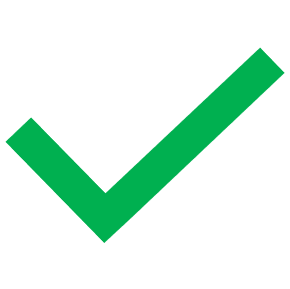 This is sexual harassment. 

The long-term friendship and the fact that their banter was welcome with each other is irrelevant. The conduct was unwelcome and offensive to the third person. The third person's gender or sexual orientation is also irrelevant. The nicknames they were using were gender-based and arguably sexual in nature. 

Because one of them was a supervisor, the conduct could also be perceived in terms of favoritism – like the third person may feel that participating in sexual banter is necessary in order to ingratiate oneself to the boss.
69
Question #3:
Employee X, Employee Y, and other employees are sent out of town by their organization to an industry conference. One night, the team ends up in the hotel bar to socialize.

At the bar, Employee X makes crass sexual remarks to Employee Y. When Employee Y tries to walk away from the conversation, Employee X pulls on his/her arm. Other employees step in, but Employee X says even more sexually aggressive and demeaning remarks to Employee Y over the next half an hour. 

Employee Y grows increasingly disgusted and leaves.

Is this sexual harassment?
Yes 
No
70
Answer #3:
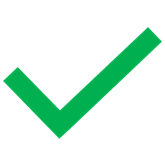 This is sexual harassment. 

There is an employment relationship between Employee X and Y. The incident occurred during employer-sponsored travel. Sexual harassment can occur both on regular work premises and at work-related sites, including business trip locations, conventions, and holiday office parties. 

Our jobs, and interactions with coworkers, may go beyond the workplace. If the harassing activity can be shown to be related to the employment relationship, it could be grounds for a sexual harassment claim. Courts have found liability for sexual harassment that occurred during business travel and outside-work-related events.
71
Hostile Work Environment
[EVENT NAME]  [DATE]
72
Hostile Work Environment
Conduct directed toward the complainant or
Directed at someone else in the immediate environment
Harassment because of sex or gender 
Unwelcome
Produced inferior conditions of the complainant’s work environment and created an intimidating hostile, abusive, or offensive work environment
Federal policy and many states use “severe or pervasive” to assess behaviors. Some jurisdictions specifically exclude this standard.
73
Hostile Work Environment
Federal Government and many states use the severe or pervasive standard:

The more severe, the less pervasive it has to be

If the harassment is extremely pervasive, then each individual incident of harassment need not be particularly grave

Some states and cities exclude this as a requirement to prove a Hostile Work Environment
74
Severe Scenario
Sexual request from a company president. 
Because of their position within the company, this meets the severe standard even if it only happened once.
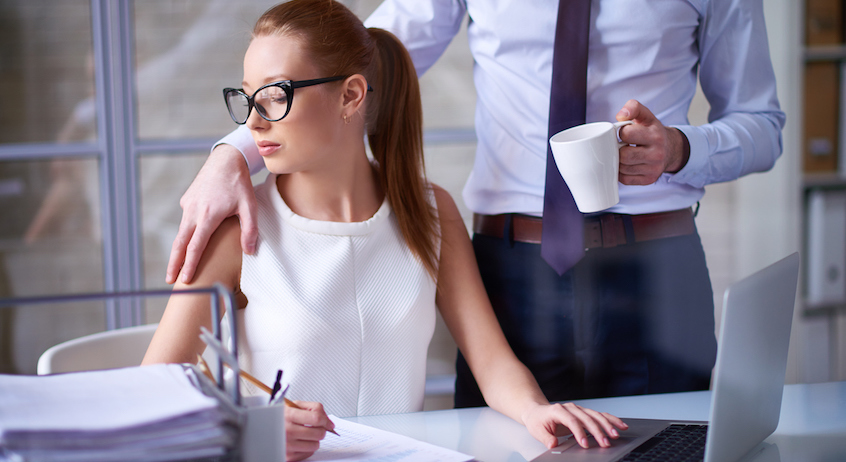 75
Pervasive Scenario
Employee teases another for having an athletically fit body
Not offensive at first, but never ends
After a month of teasing, the employee reports this as sexual harassment 
Conduct wasn’t severe or offensive at first – became pervasive
Unwanted, inferior, and offensive work environment
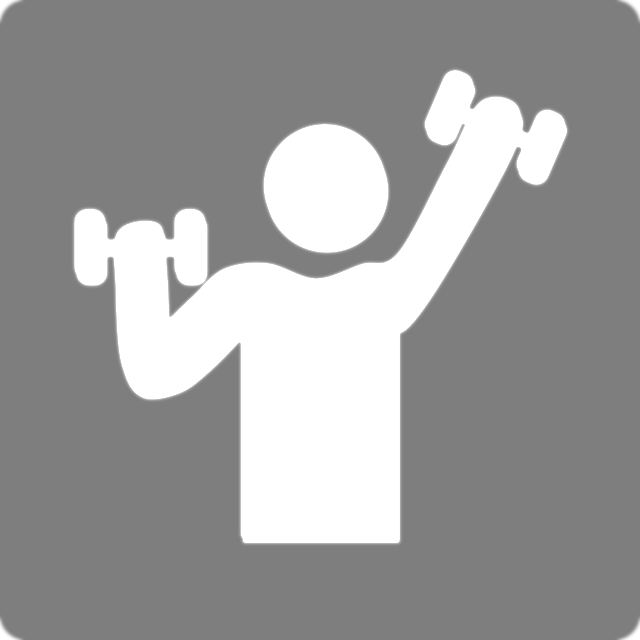 76
Hostile Work Environment
[EVENT NAME]  [DATE]
77
Hostile Work Environment – Case Study
Our company’s IT director, Mike, is viewed overall as very friendly and helpful. 
He often touches his coworkers on the arm or shoulder when helping with computer issues or passing them by in the hallway.
Cindy, the receptionist, asks Mike for his help with her computer. 
Mike helps Cindy with her computer by standing behind her as she’s seated behind her monitor. 
As Mike is helping Cindy, he places his hands on her shoulders. 
Cindy is visibly uncomfortable and cuts their conversation short.
78
Hostile Work Environment – Case Study
Cindy tells you that Mike “groped her shoulder.” 
You tell Cindy that Mike touches everyone’s shoulders and it’s not a big deal. 
Cindy tells you that her experience with Mike was different and that she was very uncomfortable.
79
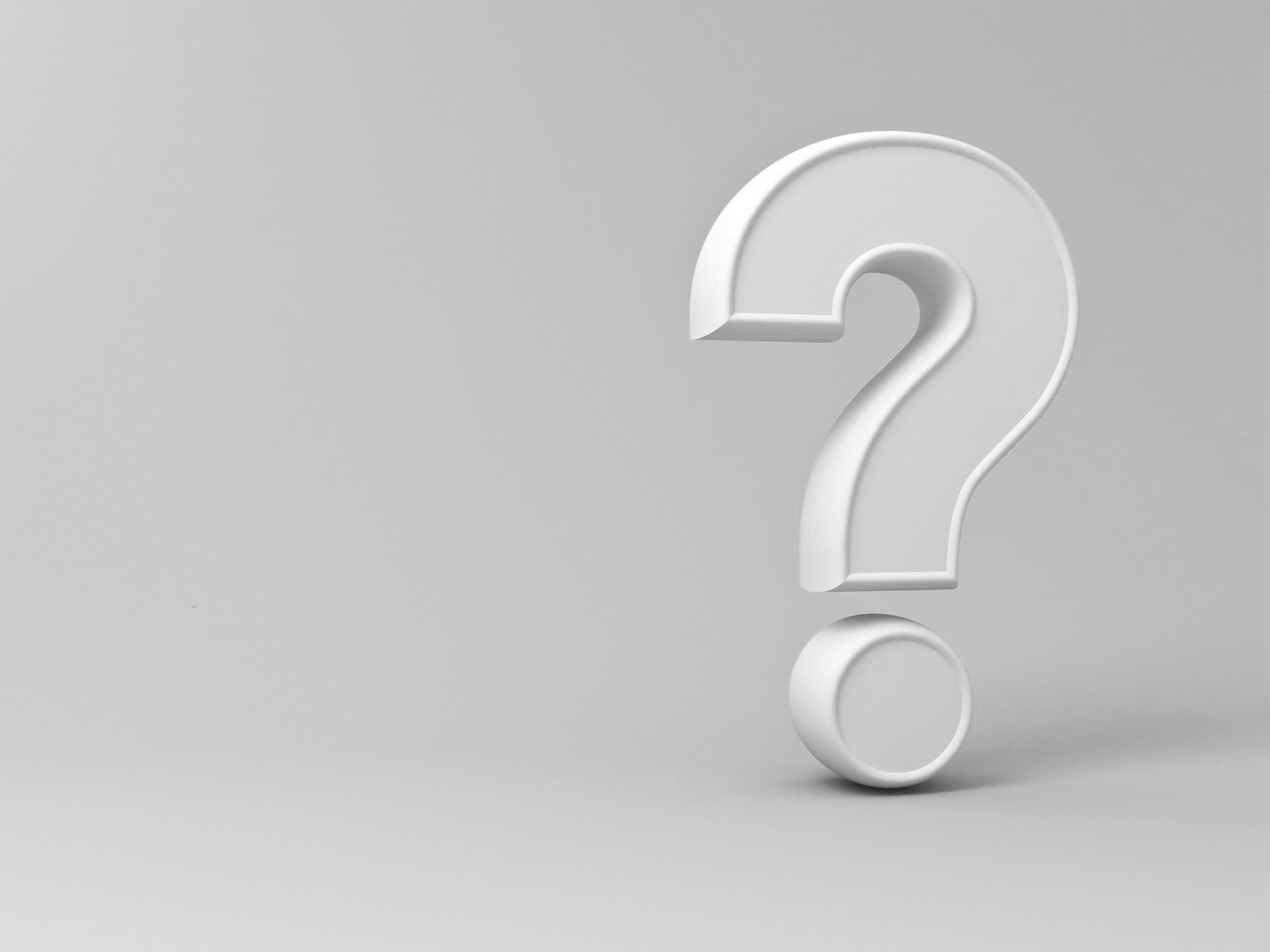 Case Study  - What do you do next?
Tell Cindy, he touches everyone the same. Drop it. 
Tell Cindy to go to see Human Resources or a supervisor. 
Suggest she bring it up to Mike.
80
1. He touches everyone the same. Drop It.
The next day in the lunchroom, Mike touches Cindy’s shoulder again and she blows up. She storms out of the office and resigns. She is now threatening to sue the company. Mike now feels like he cannot be as friendly. 

This is not the best choice. You could have shown more leadership for Cindy to help resolve the situation before it got out of hand.
81
2. Tell Cindy to go to see Human Resources or a supervisor.
Cindy decides to go to HR. 
HR does a full investigation. 
Cindy’s allegations are unsubstantiated. 

	
	This is a good choice. The safest route is always to take your concerns up the chain of command.
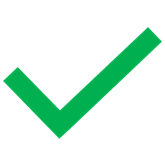 82
3. Suggest she bring it up to Mike.
Cindy brings it up to Mike and he agrees to stop touching her shoulder.

	This is a good choice, too.
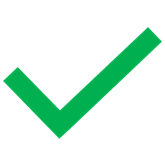 83
Hostile Work Environment
[EVENT NAME]  [DATE]
84
Physical Conduct
[EVENT NAME]  [DATE]
85
Verbal Conduct
[EVENT NAME]  [DATE]
86
Visual Conduct
[EVENT NAME]  [DATE]
87
Examples of Other Conduct
[EVENT NAME]  [DATE]
88
QUIZ
[EVENT NAME]  [DATE]
89
Question #1
A female supervisor repeatedly puts her arms around an employee to tickle him, even after he's told her to stop. The supervisor makes remarks laced with sexual innuendo. The employee finds the treatment to be offensive and demeaning. He is fearful of the supervisor's intentions toward him and wonders what impact his rejecting her sexually might have on his job. During the investigation, it was found that the supervisor never received sexual harassment training.

Is this sexual harassment?
Yes or No
90
Answer #1
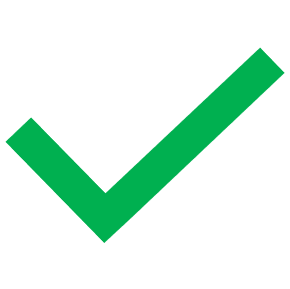 The scenario clearly sounds like sexual harassment. 

The conduct was motivated by the complainant’s sex. It was severe – touching. It was subjectively and objectively offensive. It caused damage. It was also pervasive – it happened repeatedly.

Follow up: Who is liable for sexual harassment?
The Supervisor 
The Employer 
Both
91
Answer #1 – Follow-Up
Both the employer and supervisor are legally liable. 

The employer is liable for the conduct of its supervisors. In addition, the organization did not take reasonable steps to prevent the sexual harassment from occurring by not providing training.

Also, an individual may be personally liable for harassment, whether supervisor or not. The fact that the supervisor may not have known that her conduct was unlawful sexual harassment is not considered.
92
Question #2
One day, an otherwise very professional supervisor compliments an employee’s looks. The compliment is tasteful but flirtatious. The employee is offended and tells the supervisor immediately. The supervisor apologizes and it doesn’t happen again, but the employee is disturbed by the incident over the following week. The employee reports this as sexual harassment and it is thoroughly investigated.

Was this sexual harassment?
Yes 
No
93
Answer #2
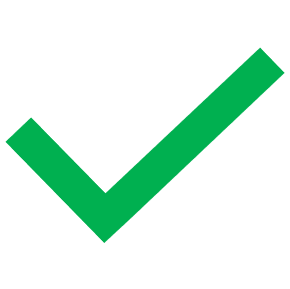 This is not sexual harassment.

The incident was not severe or pervasive. The employer responded appropriately by thoroughly investigating the complaint. A reasonable person would likely find this incident to be trivial.

But what about the flirt? Can an employee or supervisor flirt in the workplace?

Flirtation is legally considered part of ordinary socializing in the workplace. So, a supervisor can compliment a subordinate's looks (as long as the compliment isn't sexually degrading) without being subject to liability for sexual harassment. “Mere solicitude... is not sexually harassing behavior.” Corbitt v. Home Depot U.S.A., Inc. (11th Cir. 2009) 573 F3d 1223, 1240.

That said, flirtation could reach the threshold of unlawful harassment if the actions are not as professional as described in the scenario. For example, repeated unwanted flirtation or flirtation that is of a crass or offensive nature according to the reasonable person standard could be considered unlawful sexual harassment.
94
Question #3
A male employee works in an office with six other employees, all females. Their supervisor works in another building, supervises online, and never visits. In the office, the females hang posters of naked men and regularly have sexual conversations about men. They are never disrespectful directly to the male and no offensive conduct is directed at him personally. When he reports this to his supervisor, the supervisor tells him to deal with it since he's the only male in an all female office.

Was this sexual harassment?
Yes 
No
95
Answer #3
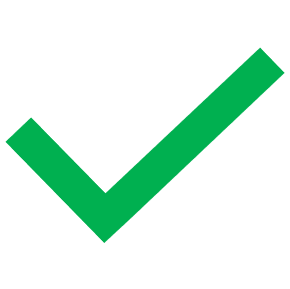 This is sexual harassment.

Sexual harassment does not necessarily involve sexual conduct directed at the complainant. He clearly was forced to work in a hostile work environment. Remember, even if you're just talking or joking around with friends at work, if others can hear or see, you are affecting their work environment.

Follow up question: In the scenario, who is liable?
The supervisor 
The employer 
The employees 
All
96
Follow-Up Answer #3
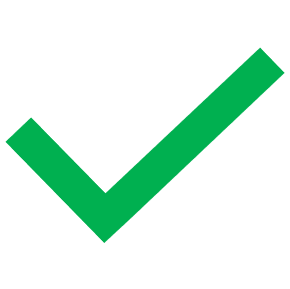 All of the above are liable. 

The employer is liable for the offensive work environment they should have known about if they had simply visited to see the posters displayed and is also liable for the supervisor's failure to respond to the reported behavior.

The individuals would be personally liable for their harassment. 

The supervisor may also be personally liable for failing to take immediate and appropriate corrective action.
97
Other Types of Misconduct
98
Quid Pro Quo
“This for that" 
Any sexual advances connected to a job benefit
Submission to sexual conduct is a condition of an employment benefit, specified or implied
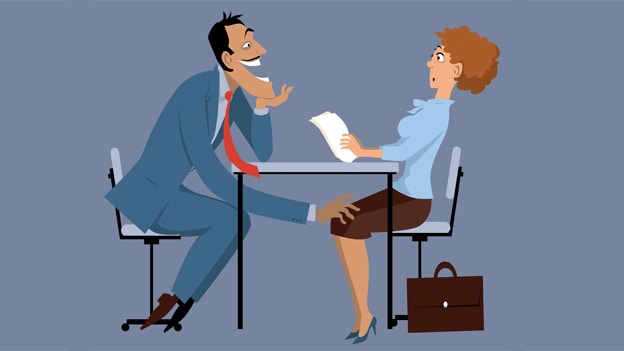 99
[Speaker Notes: Quid pro quo (this for that) harassment occurs when someone in a position of authority over another (i.e., a manager or supervisor) directly or indirectly demands sexual favors in exchange for some benefit (a promotion, pay increase, etc.) or to avoid some detriment (termination, demotion, etc.) in the workplace.]
Quid Pro Quo
Advances, offers, or demands must be:
Of a sexual nature, and
The employee submitting or rejecting the conduct is used as the basis for an employment-related decision
Even the threat of reprisal after a negative response is considered Quid Pro Quo.
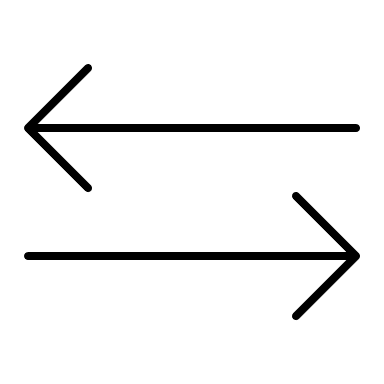 100
Abusive Conduct (Workplace Bullying)
Malicious behavior by employer or employee that a reasonable person would find hostile, offensive, threatening, intimidating, or humiliating
Unrelated to legitimate business interest
Verbal abuse or sabotaging or undermining a person's work performance
May be non-verbal
Single act is not abusive conduct unless severe or egregious
NOT harassment based on protected category, such as sex, race, ethnicity, age, religion, or disability
101
May not be illegal, but should not be tolerated:
Toxic, unproductive, and can result in mental distress
Perpetrator could be supervisor, peer, or subordinate
Perpetrators and victims often the same gender
Report abusive conduct to supervisor or HR
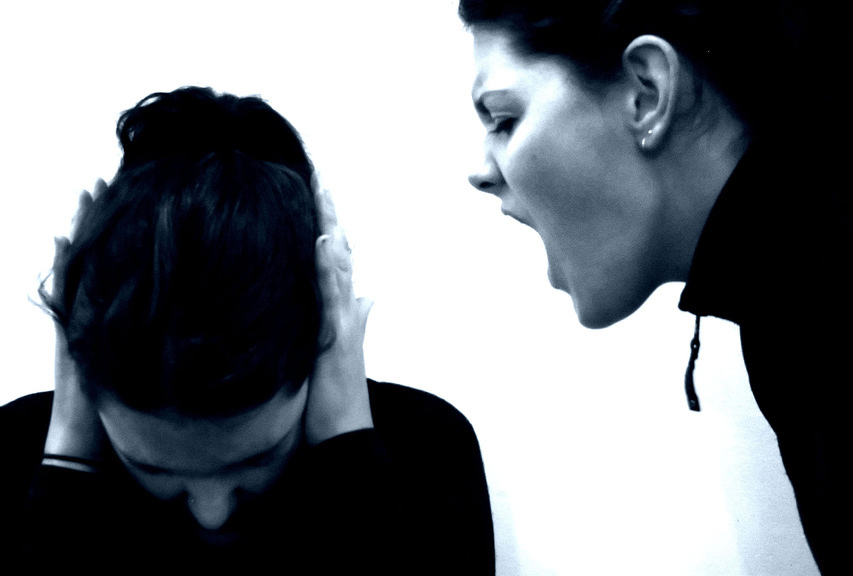 102
Case Study: An office admirer who won’t take a hint.
One of the engineers, Barney, on your rollercoaster building team is giving you special attention. He is emailing you to invite you to events and happy hours outside of working hours. 
You have declined all of the invitations, but he keeps inviting you. 
The last straw was an invitation to a Mardi Gras-themed party with a special note that said, “I’ve got beads for you, I hope to see more of you outside the office.” The invitation included a picture of a scantily clad woman. 
How do you want to deal with Barney? 
Let him down easy with an email reply. 
Report his behavior to your HR rep.
103
Option 1: Let Him Down Easy
You email Barney to say, “Please stop forwarding me invitations to social events and please also refrain from sending me any texts outside of work hours. I would like for things to remain professional between us. We are colleagues and nothing more.” 
After that, the emails slow but don’t stop.
104
Option 1: Let Him Down Easy
Then, Barney confronts you in the break room. He claims that you were sending him clear signals and he doesn’t understand how you could shoot him down like that. 
Barney blocks your exit from the break room and begins yelling at you. 
You report Barney to HR.
HR investigates and finds the allegations substantiated; and, in fact,  Barney had been previously disciplined for similar, past conduct. Because of that, his employment is terminated.
105
Option 2: Tell HR
You tell HR that Barney has been asking you out and “chatting” you up. 
You explain that you’ve told him no, but he won’t stop. 
You show HR the Mardi Gras invitation. 
HR begins an investigation. 
HR investigates and found the allegations substantiated and in fact Barney had been previously disciplined for similar, past conduct. Because of that, his employment was terminated.
106
Other Types of Misconduct
If you don't confront a harasser or report his or her sexual harassment, you may enable the perpetuation of their behaviors. In this situation, it was clearly appropriate for you to approach human resources or a manager with whom you felt comfortable to voice your concerns.

Not every enticement or proposition is wrong and considered harassment. Miscommunication of romantic intentions is common and can be handled peer-to-peer, but some situations rise to the level of needing assistance. 

Human Resources professionals are there to help. They can prevent a difficult situation from escalating to something worse.
107
So what are everyone’s responsibilities in these situations?
Employers have an obligation to take reasonable steps to prevent misconduct:
Well-communicated policy that prohibits harassment
Training employees and supervisors
Thoroughly investigating complaints
What are employee responsibilities? 
Act like a professional. 
If you feel harassed or the victim of abusive conduct: say no. 
Next, show no. Indicate through your body language that the conduct is unacceptable.
Report to a supervisor, management, HR
Know that confidentiality may not be possible.
108
Quiz
109
Question #1
A male employee stares at a female employee too much for her comfort. He never says an unprofessional comment, flirts, or asks her out. His stares, often at her body, seem clearly inappropriate to her. When she asks him to stop staring at her chest one day, he apologizes profusely, but the next day continues to stare. She reports this to her supervisor. In his defense, he admits to being "distracted" by her but says she is extremely attractive and wears unusually provocative clothing.

Is this sexual harassment?
Yes 
No
110
Answer #1
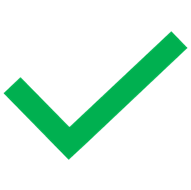 Yes., according to the reasonable person standard, his conduct seems inappropriate, embarrassing for her, and perhaps intimidating. His explanation, to blame the victim for inviting the conduct with provocative dress, doesn't hold water. After all, she works with others in the office who are not constantly staring.

Not every look at a coworker is sexual harassment, but routinely staring at her chest is creating a hostile work environment.
111
Question #2
A female alleges sexual harassment against her male supervisor. In order to minimize the potential for further allegations, and to protect both the employee and supervisor during the investigation process, management re-assigns her to an overnight shift. Because of the overnight work, her life is disrupted for a week, and she is forced to pay double the childcare expenses for her young children. The investigation reveals no evidence of sexual harassment, and she is placed back on the day shift. She files a new allegation, but this time against the company.

Does she have a case?
Yes 
No
112
Answer #2
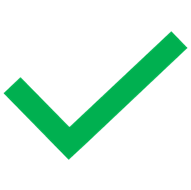 Yes., the laws against retaliating against a person reporting harassment are in play here. She was penalized and experienced economic damage as a result of simply making an allegation. In this case, the employer is liable for retaliation against her, even if unintended.

The fact that her case ended up without a determination of sexual harassment doesn't matter. For example, the employer may have deterred others from reporting harassment or even being a witness in her original case.
113
Question #3
Several female employees from an office are friends on Facebook. One night, at home, one of the females posts a ranking of the “Best Men’s Butts At My Office” knowing that she’s only friends on Facebook with female employees who won’t be offended. When a friend of a friend of a friend sees it, he feels humiliated because he was ranked last. He reports this as sexual harassment.

Is this sexual harassment?
Yes 
No
114
Answer #3
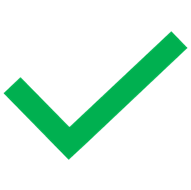 Probably, this is sexual harassment.

The person who originated the post is having an electronic "conversation" containing sexual content with people she works with about people she works with. There is an employment relationship between the harasser and the victim.

The conversation was "overheard." The harassment was after hours, but public to the extent that it has a correlation to the working environment experienced by the victim from the next day forward. 

The victim was objectified, sexualized, and humiliated publicly by a coworker.
115
Question #4
Company management has supported David’s gender transition over several months by providing appropriate information and guidance to all employees. He wears clothing consistent with his identity as a man and prefers the use of masculine pronouns. Nevertheless, David is experiencing some challenges in relation to his coworkers.

Some coworkers inadvertently refer to David as “Debbie” and say “she” occasionally. They generally try to correct themselves and apologize. However, three of David’s coworkers repeatedly call David “Debbie” and use “her.” They are not being forgetful. The offending employees simply don’t accept the change and don’t feel they should be “forced to call her a him.”

David tells those three coworkers he considers their comments to be harassment. But, they repeat their behavior and David reports this as sexual harassment. HR receives this report with respect, investigates it thoroughly, and takes action to correct the behavior of the harassing employees.

Is this sexual harassment?
Yes 
No
116
Answer #4
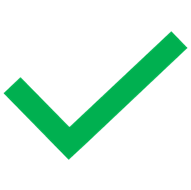 This is sexual harassment. This is harassment based on the victim’s sex and creates a hostile work environment.

David is now legally a man and is recognized by both society and his employer as such. The offending employees have called a man a woman over and over again until the comments have become pervasive and reflect a hostile intent.
117
Question #5
Who is liable for harassment?
His coworkers who inadvertently misspeak 
His employer 
Three coworkers who intentionally use David’s old gender and name. 
All of the above.
118
Answer #5
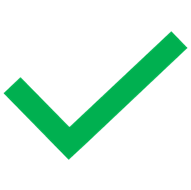 The three coworkers who intentionally harass David repeatedly are liable. In states such as California, New York, and many other states that view gender identity and gender expression as a protected class, their behavior is clearly harassment.

Occasional, accidental mistakes of coworkers do not create a situation of discrimination or harassment.

The employer seemed to make a good-faith effort to address problems by thoroughly investigating David’s concerns. The employer does not appear to be liable given the facts presented.
119
Complaint Procedures
120
Complaint procedures:
Feel empowered to make a complaint if necessary
Most jurisdictions – six months to a year legal time limit for complaint
Supervisors often trained to report any harassment
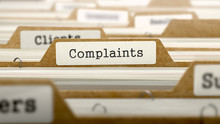 121
No retaliation:
Complainants and witnesses protected 
Refer to RPM’s Hotline and Non-Retaliation Policy
Retaliation = any adverse action, even hostile behaviors or attitudes, because he or she complained about harassment or discrimination
Any negative action that would deter a reasonable employee in the same situation in the future 
Even if complaint unfounded
122
Confidentiality:
Reasonable discretion
Confidentiality can only be promised to the extent possible under circumstances
Alleged harasser may unavoidably learn identity of complainant and witnesses
Alleged harasser has rights – may need to learn the source of the complaint to fairly defend self
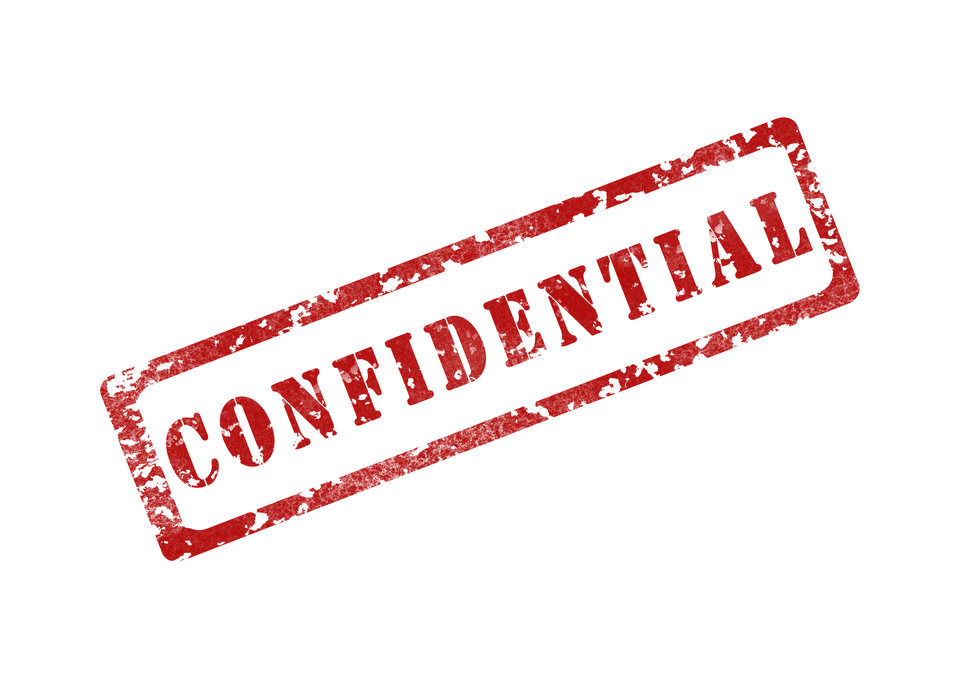 123
Case Study
124
Case Study
As you are walking to your car, Celeste approaches you and wants to discuss something privately. 
She says that she is really enjoying her internship, but Greg has been inappropriate with her. She says that he cornered her in a supply closet, tucked her hair behind her ear, and told her that he could all but guarantee her a job here. He offered to take her to dinner to discuss it and mentioned that reviews are coming up in a few weeks. 
You offer to report this incident to HR or a manager. 
Celeste declines your help and asks you not to say anything.
125
Possible Next Steps?
Leave it alone. Celeste asked you to do nothing. 
Go to Greg directly and confront him. 
Report it to a supervisor and H.R.
126
Report it to a Supervisor and HR
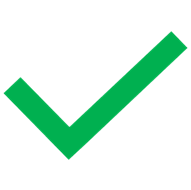 This is the best option

HR asks you to keep the complaint confidential. 
Since the investigation is confidential, you aren’t privy to how the investigation proceeded. 
Celeste got a new mentor and a full-time offer at the end of her internship.
127
Who may be liable for sexual harassment?
The employer, and 
The harasser.
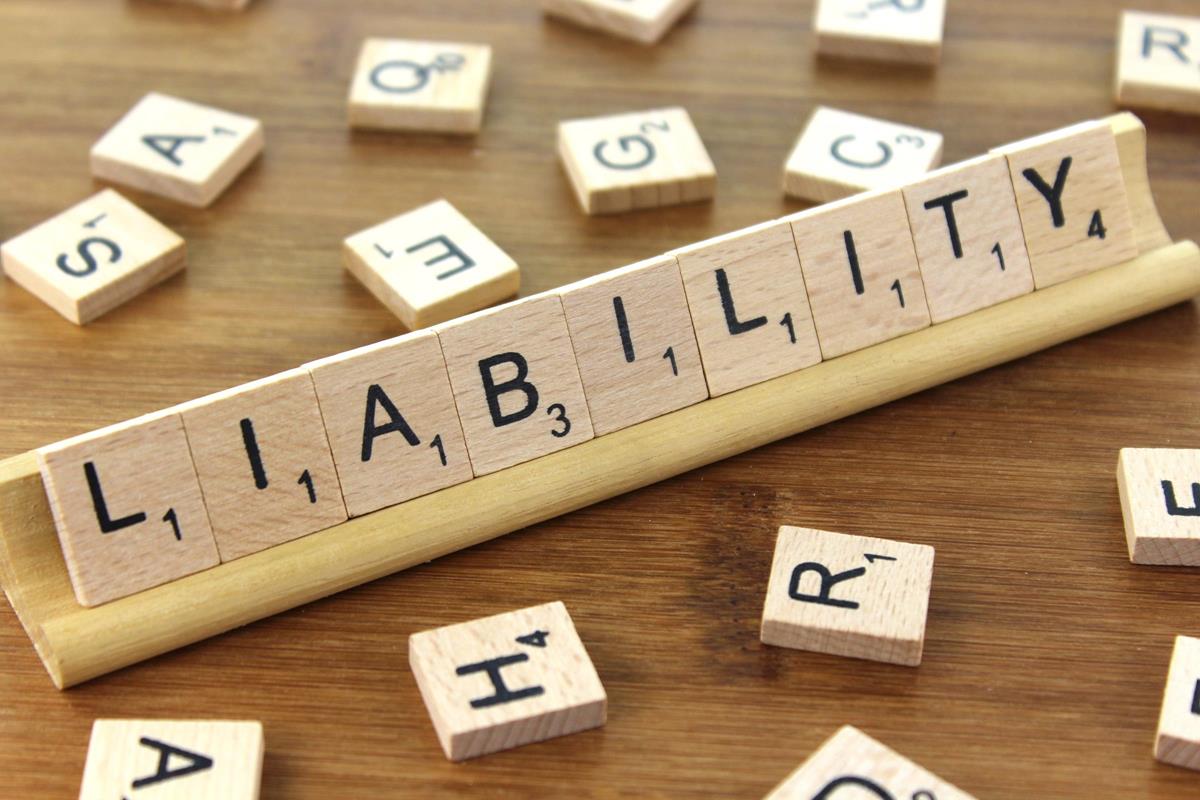 128
When is an employer liable?
[EVENT NAME]  [DATE]
129
How can individuals be liable?
Unlawful sexual harassment
An employment relationship between harasser and victim
Supervisor, peer, or subordinate
130
Victims may be entitled to legal "remedies" or awards:
“Make whole” relief: back pay, front pay, reinstatement, transfer, purge personnel file, etc.
Compensatory damages for emotional and physical distress
Punitive damages
Affirmative relief (in some states): employer is ordered to implement workplace policies, conduct training, provide counseling
Administrative fines (in some states)
Injunctive relief 
Attorney fees and costs
131
Quiz
132
Question #1
A supervisor catches an employee stealing printer toner from work and selling it online. According to company policy, the employee should be fired for theft of company property. The supervisor offers not to report the theft in exchange for a "date" later that night. The employee reports this as sexual harassment.

Is this sexual harassment? 
Yes 
No
133
Answer #1
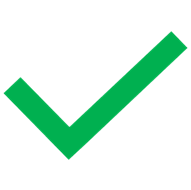 This is quid pro quo sexual harassment. 

There is an employment relationship between the two individuals (even if the employee was immediately fired and had to submit to a "date" in order to be re-hired, he/she would be protected as a job applicant). There is a tangible work benefit associated with accepting the request for the date. 

Both the supervisor and employer are liable for sexual harassment.

Although the theft should still result in the employee being fired and perhaps criminal charges, the supervisor's response was negligent of duties, abusive of power, and clearly quid pro quo.
134
Question #2
Mary is a new entry-level supervisor in a traditionally male-dominated occupation. The other supervisors and 95% of the workforce are men. 

Mary’s Senior Supervisor does not think women should be in the industry and resents that headquarters is “forcing an affirmative action case” on him. The Senior Supervisor tells the other supervisors and team members, “this industry is no place for a woman.” He tells Mary’s subordinates to “keep an eye on her” and “overrule her when things are important.” 

Mary tells the Senior Supervisor that he is undermining her, but he says, “grow a pair or you’ll never make it here.” 

The Senior Supervisor has not expressed interest in Mary sexually or made sexual comments. Mary willingly made her career in a male-dominated occupation and was warned that sexism may come with the territory.

Is this sexual harassment? 
Yes 
No
135
Answer #2
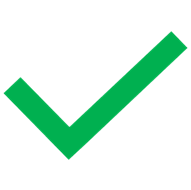 The statements undermining Mary’s authority and the sexism expressed against her gender by the Senior Supervisor have created a hostile work environment.

Harassment does not have to involve sexual comments or sexual situations to be considered sexual harassment. Sexual harassment is a form of discrimination based on a person’s gender. 

The fact that Mary is in a male-dominated field in no way should compel her to accept a hostile work environment or a less than equal chance to succeed in her job.
136
Question #3
A non-supervisor employee receives sexual harassment training but still sexually gropes another employee without warning. The groped employee is extremely upset by the incident and refers to the employer’s sexual harassment policy. The policy says the employer has zero tolerance for sexual harassment. The groped employee reports this to a supervisor and immediately hires a lawyer to bring a suit against the employer.

Does the employee have a case against the company?
Yes 
No
137
Answer #3
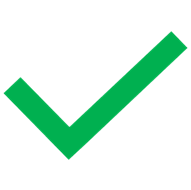 The only ways the company can be liable are:

If the harasser was a supervisor,
If the employer knew or should have known of the harassing conduct and failed to take immediate and appropriate corrective action, or
If the employer failed to properly investigate the complaint.
The employer acted responsibly by providing training on sexual harassment, having a policy of zero tolerance for sexual harassment, and having a system in place to receive a complaint. The employer had no way of knowing that the groping was about to take place before it did and hadn't yet been given the chance to properly investigate the incident and take corrective action against the harasser. 

On the other hand, the harasser is personally liable.
138
Question #4
John repeatedly calls his coworker Tom a disparaging term for gay men and often addresses him using female names such as “Sally” or “Jane” in the workplace. The behavior doesn’t stop, and Tom is deeply offended and reports this to his Supervisor.

Does the employee have a case against the company?
Yes 
No
139
Answer #4
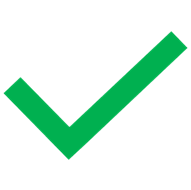 John has made repeated unwanted sexual comments toward Tom. From the perspective of federal standards and many states, this is a pervasive behavior that creates a hostile work environment. For states that do not employ the “severe or pervasive” standard, a reasonable person is likely to agree this pattern of conduct creates a hostile work environment.
140
Question #5
Does it make any legal difference if Tom is actually gay or not? 
Yes 
No
141
Answer #5
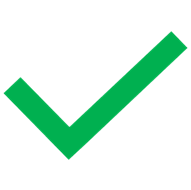 No., The law prohibits discrimination based on a person’s actual or perceived sexual orientation, as well as harassment based on gender stereotypes.
142
Raising Concerns
If you have a concern or something does not feel right, speak up.
You can report your concern by either speaking to someone or putting it in writing, through any of the following channels.
Your supervisor
A company leader
Your Human Resources Department
Your group’s or RPM’s Legal and Compliance Department – compliance@rpminc.com
RPM’s Hotline – phone numbers can be found at www.rpminc.com/hotline, or you can file an online report at https://iwf.tnwgrc.com/rpminternational.
RPM’s Hotline is operated by an independent third-party service. Unless local law prohibits anonymous reporting, you do not have to provide your identity unless you choose to do so.
All good-faith reports are taken seriously and carefully reviewed. Reports of any violations of the law, our Values & Expectations of 168, or unethical behavior will be promptly and appropriately investigated.
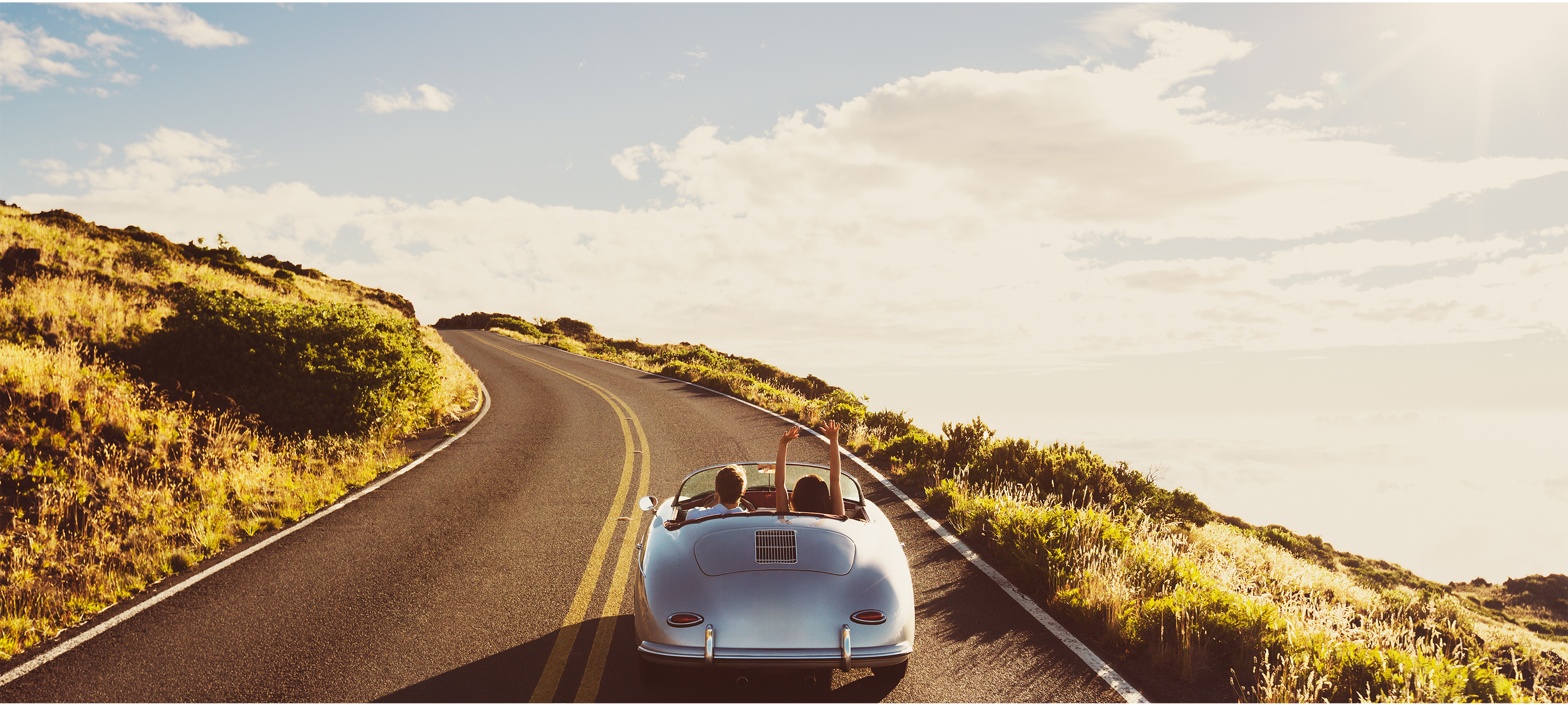 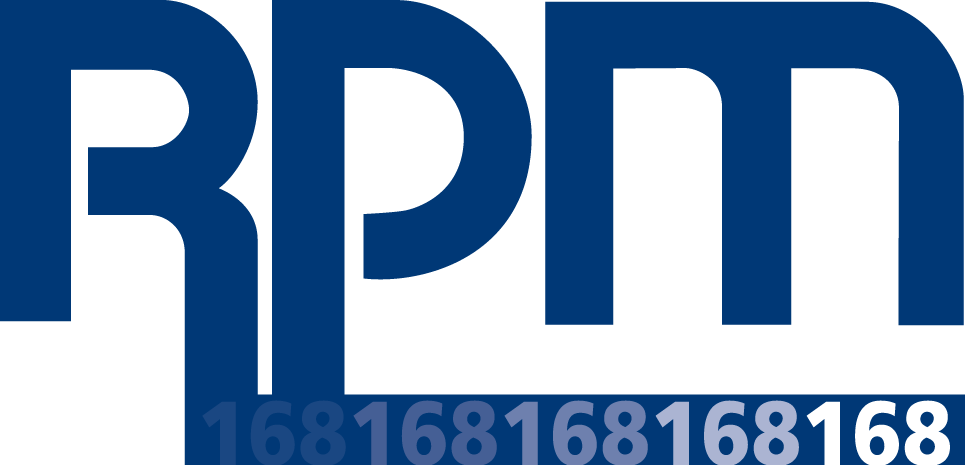 THE VALUE OF 168
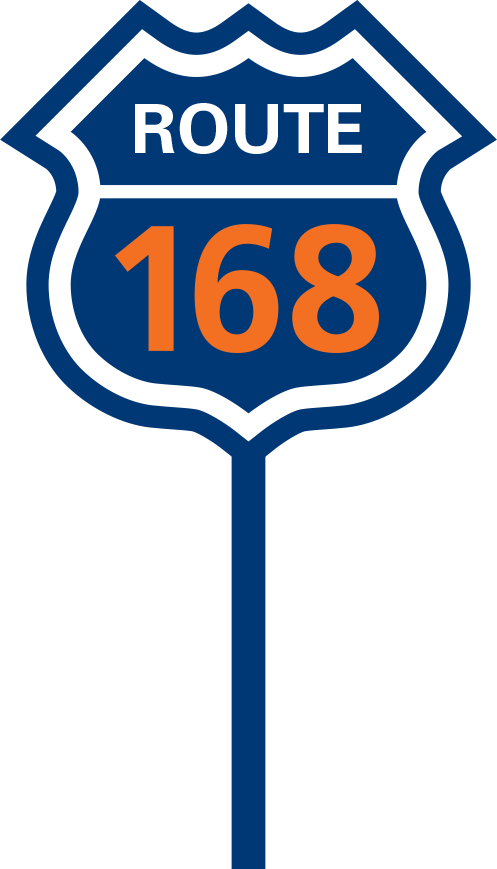 Questions?